Spol (n = 95)
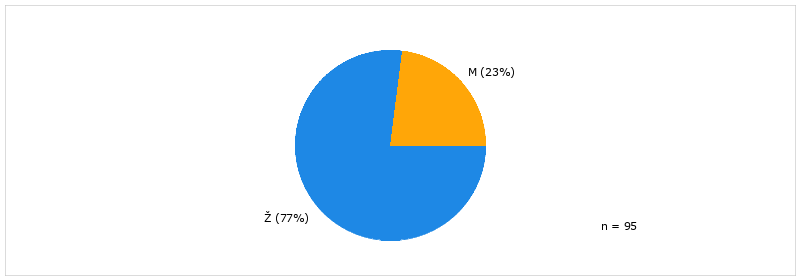 Kateri razred obiskuje vaš otrok?   (n = 95)
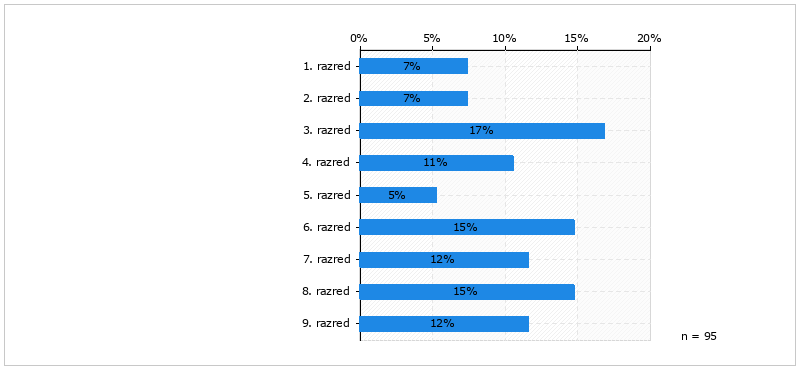 Kliknite in vpišite besedilo vprašanja (n = 95)
Možnih je več odgovorov
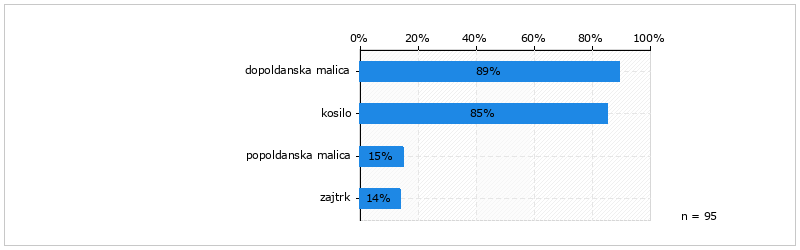 Ali spremljate šolske jedilnike?   (n = 95)
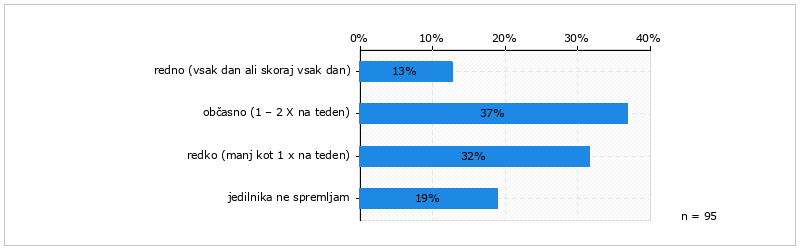 Kje spremljate šolske jedilnike?   (n = 95)
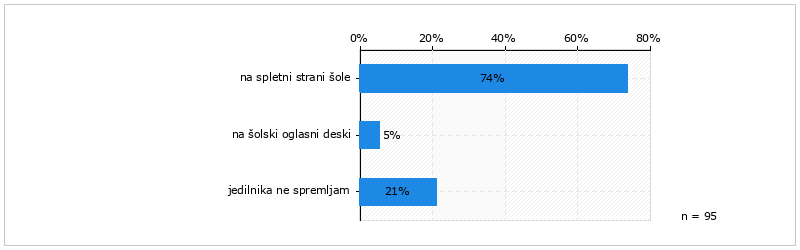 Ali menite, da šolska prehrana ustreza načelom zdrave prehrane skladno z veljavnimi strokovnimi priporočili?    (n = 87)
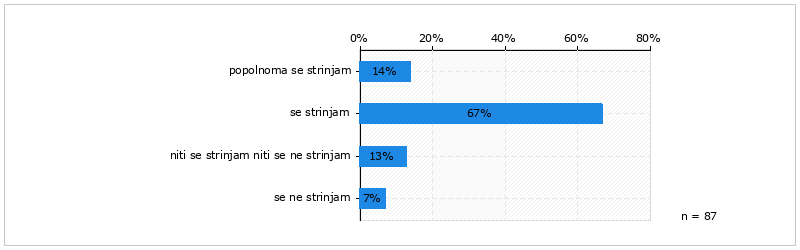 Ali menite, da je šolska prehrana dovolj raznolika? (n = 87)
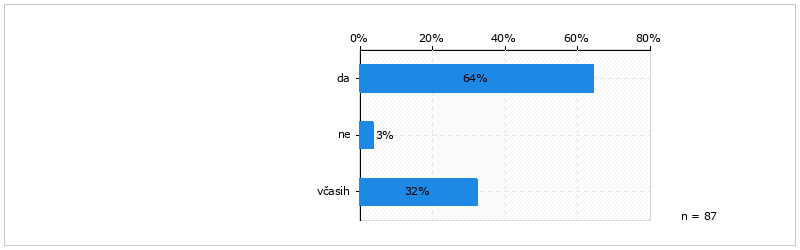 Ali ste zadovoljni s kakovostjo šolske malice, ki jo prejme vaš otrok v šoli?   (n = 87)
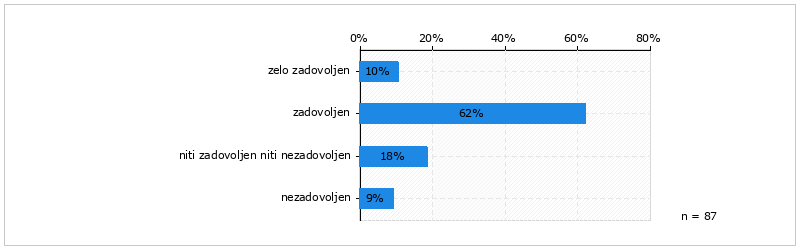 Ali menite, da za šolsko malico vaš otrok dobi dovolj hrane?   (n = 87)
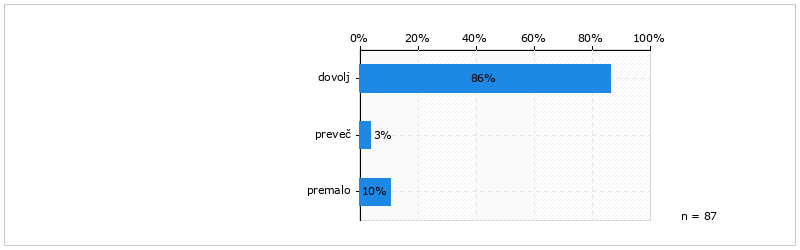 Ali menite, da vaš otrok za šolsko malico vzame vse jedi, ki so mu ponujene?   (n = 87)
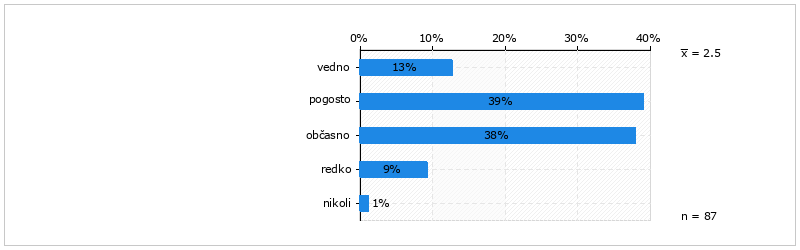 Ali ste zadovoljni s kakovostjo šolskega kosila, ki ga prejme vaš otrok v šoli?   (n = 80)
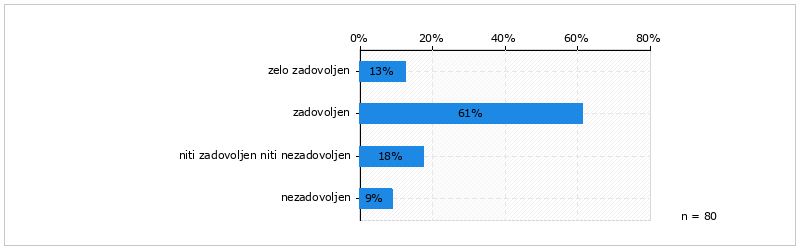 Ali menite, da za šolsko kosilo vaš otrok dobi dovolj hrane? (n = 76)
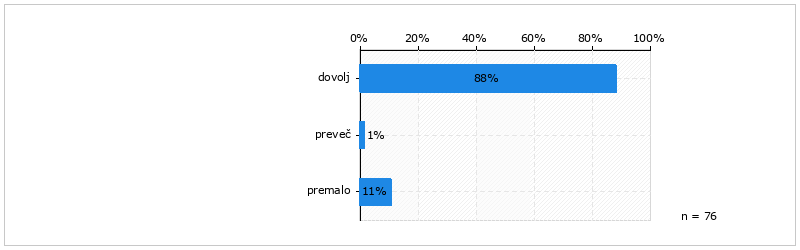 Ali menite, da vaš otrok pri šolskem kosilu vzame vse jedi, ki so mu ponujene? (n = 77)
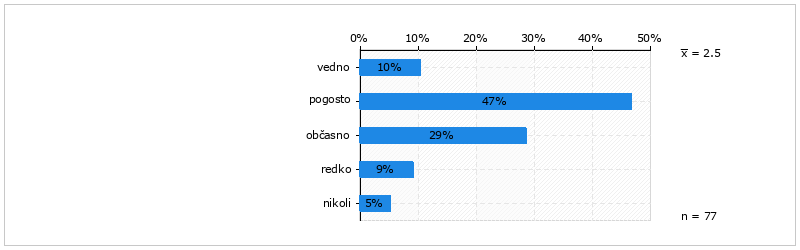 Ali menite, da vaš otrok zavrže hrano, ki jo prejme v šoli (npr. malica, kosilo)   (n = 77)
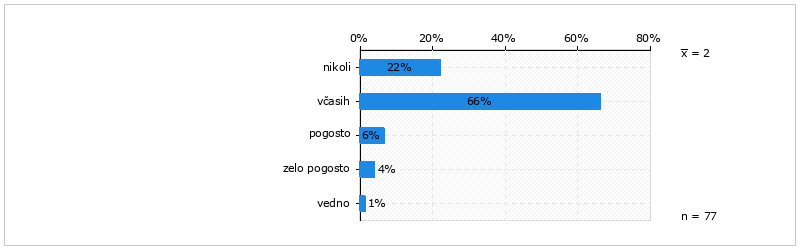 Ali menite, da ima vaš otrok dovolj časa za šolsko kosilo? (n = 77)
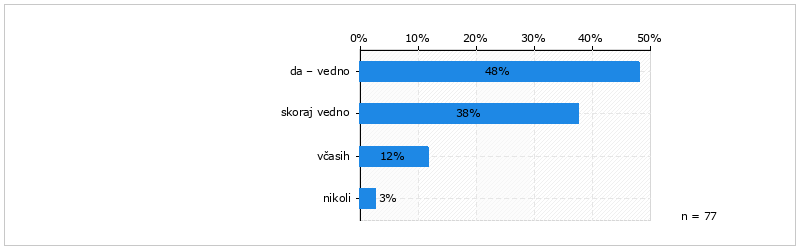